Understanding the SAT & ACT
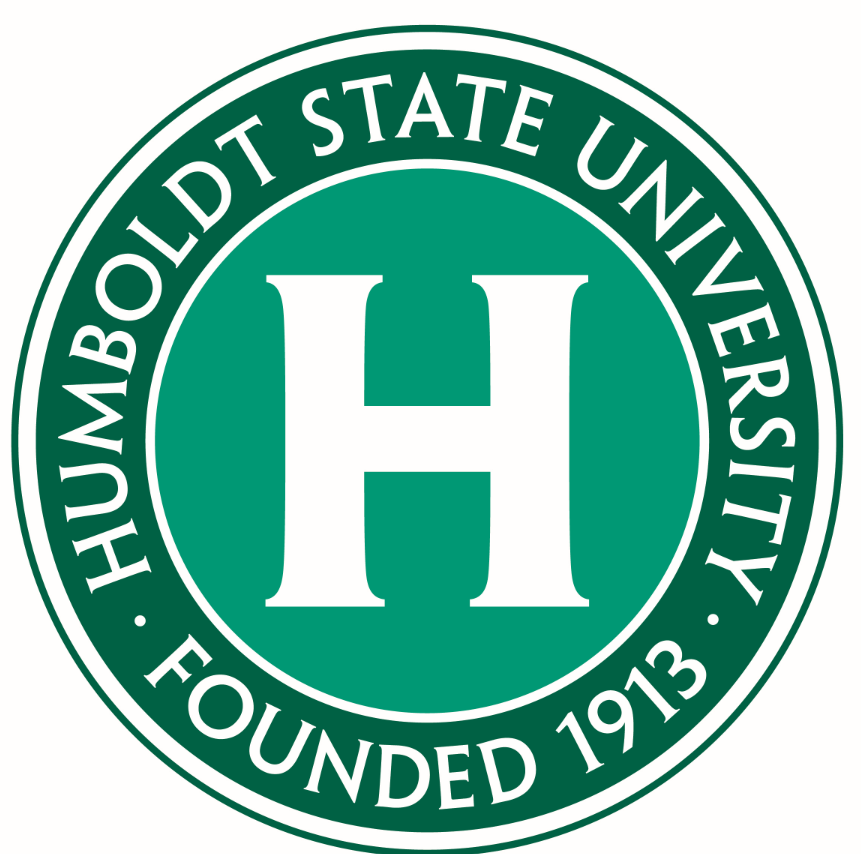 Objectives
Identifying what the SAT/ ACT are
Understanding the differences between the tests
Assessing which test should be taken
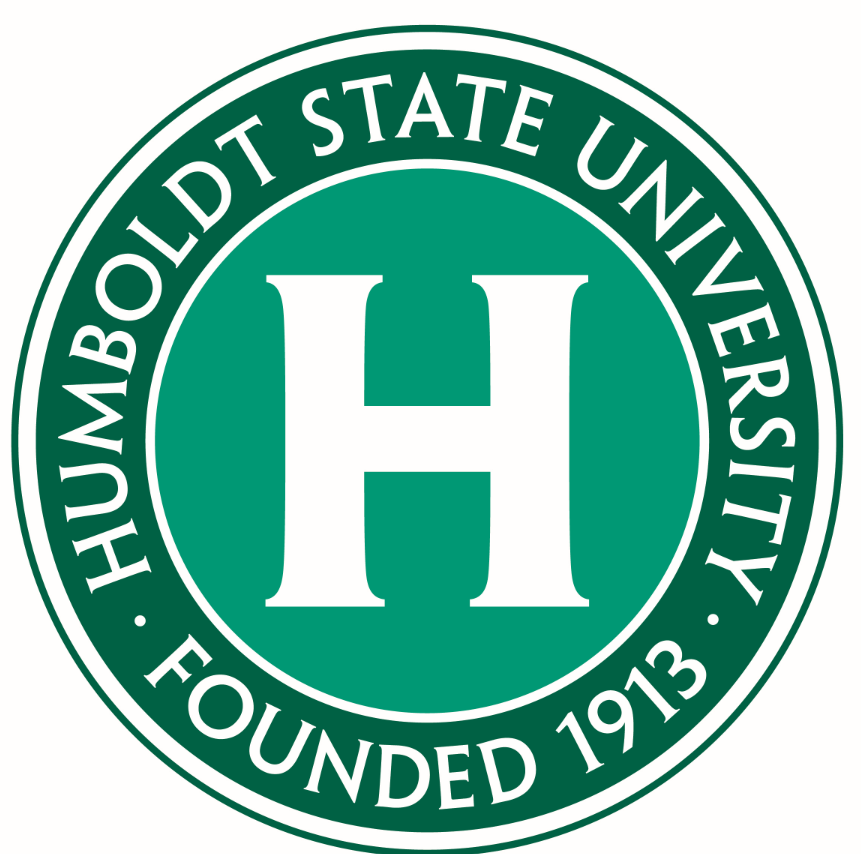 What are the SAT and ACT ???
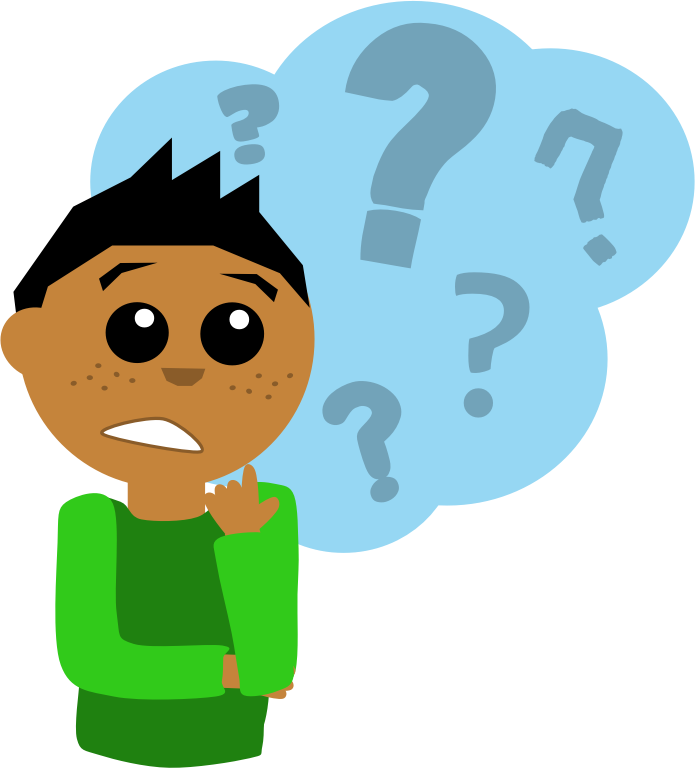 Standardized tests used in the admissions process by public and private universities.

A factor used by universities to award merit-based scholarships.
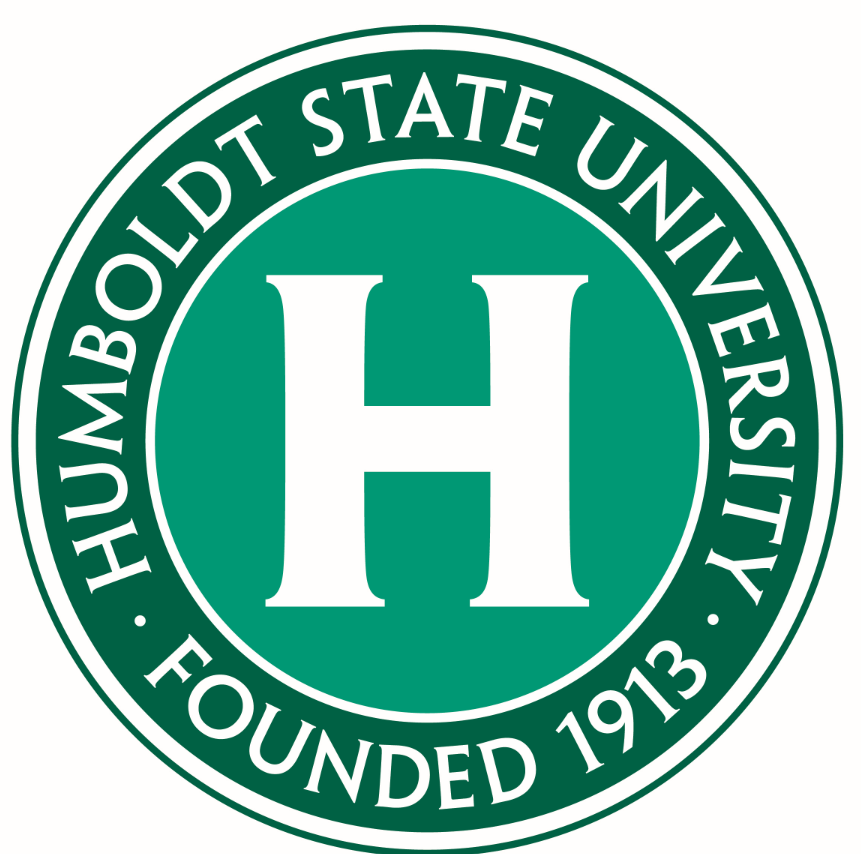 SAT and ACT: What’s the difference?
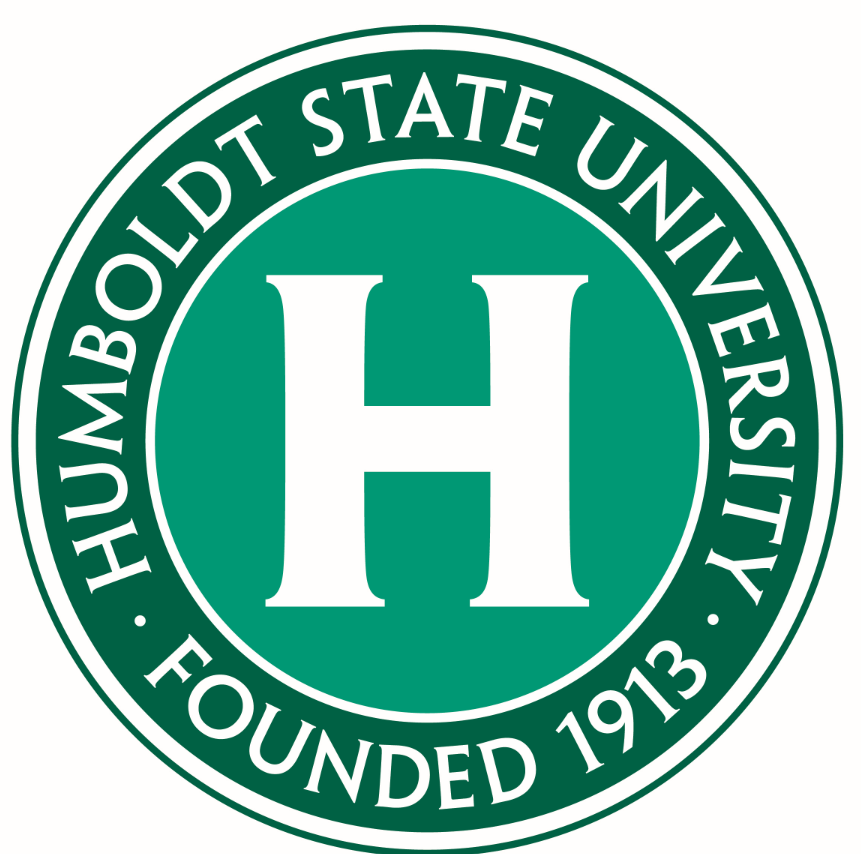 http://www.princetonreview.com/college/sat-act
SAT and ACT: What’s the difference?
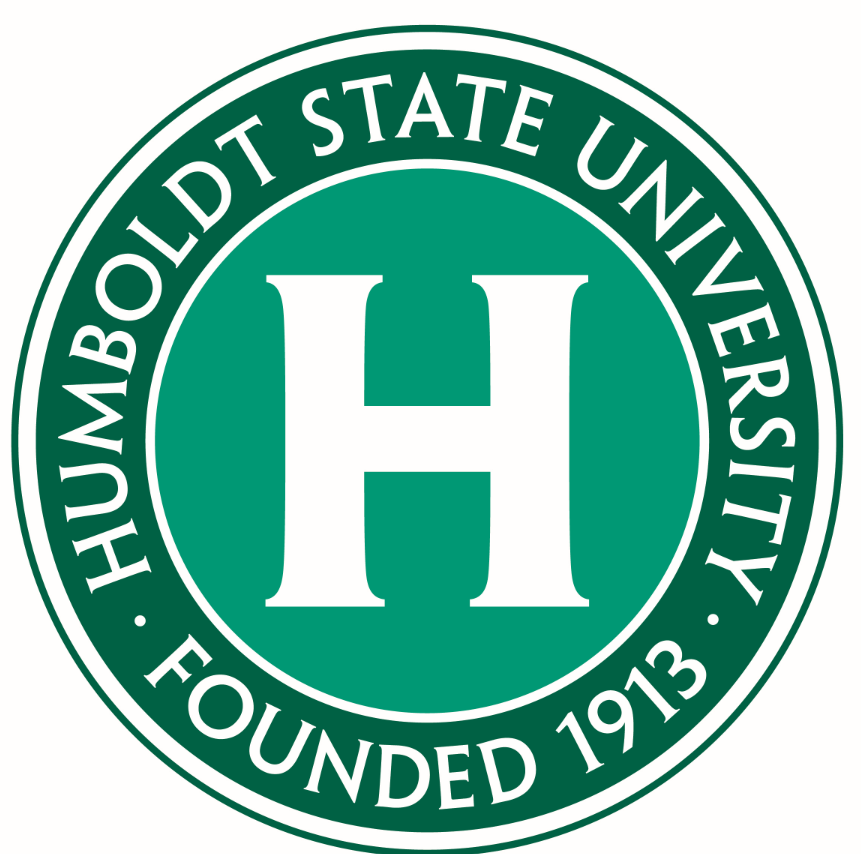 http://www.princetonreview.com/college/sat-act
[Speaker Notes: In my experience, the ACT will test higher math with more frequency, but will not require data interpretation and graphical analysis.]
So which one should be taken? Influencing Factors
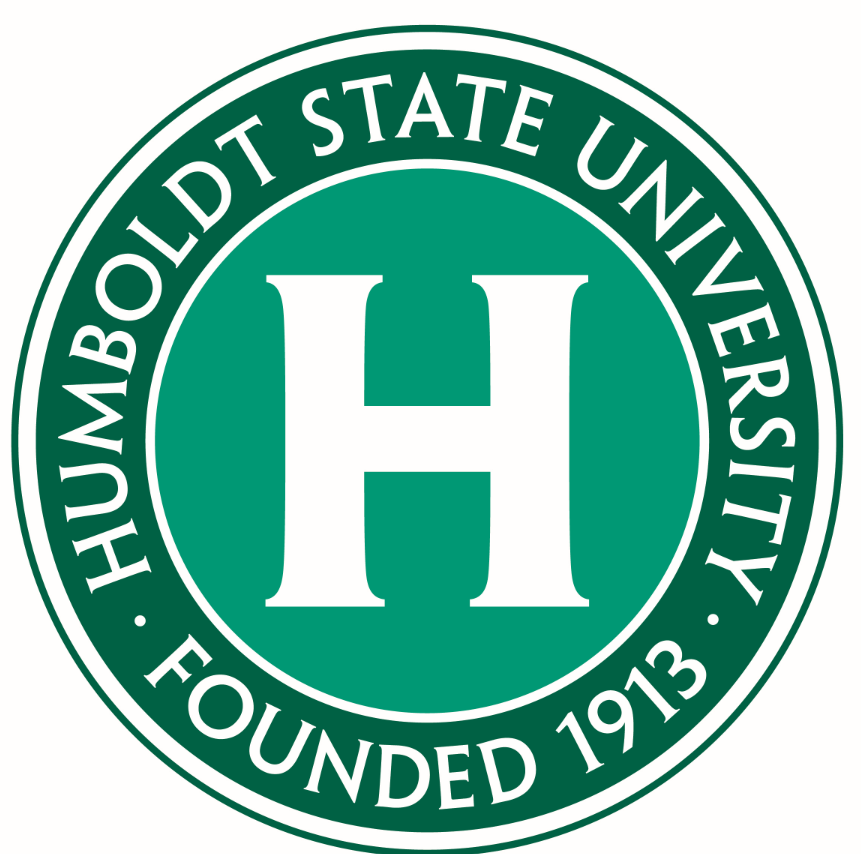 https://collegereadiness.collegeboard.org/sat/inside-the-test/compare-new-sat-act
[Speaker Notes: In my experience, one of the key difference between the two tests is the number of questions. More questions means less time per question, but just because the SAT has fewer questions, doesn’t make it easier.  SAT reading questions are not as straightforward as the ACT questions and can take more time to understand what’s being asked than it does to find the answer to the question.]
Comparing Side by Side
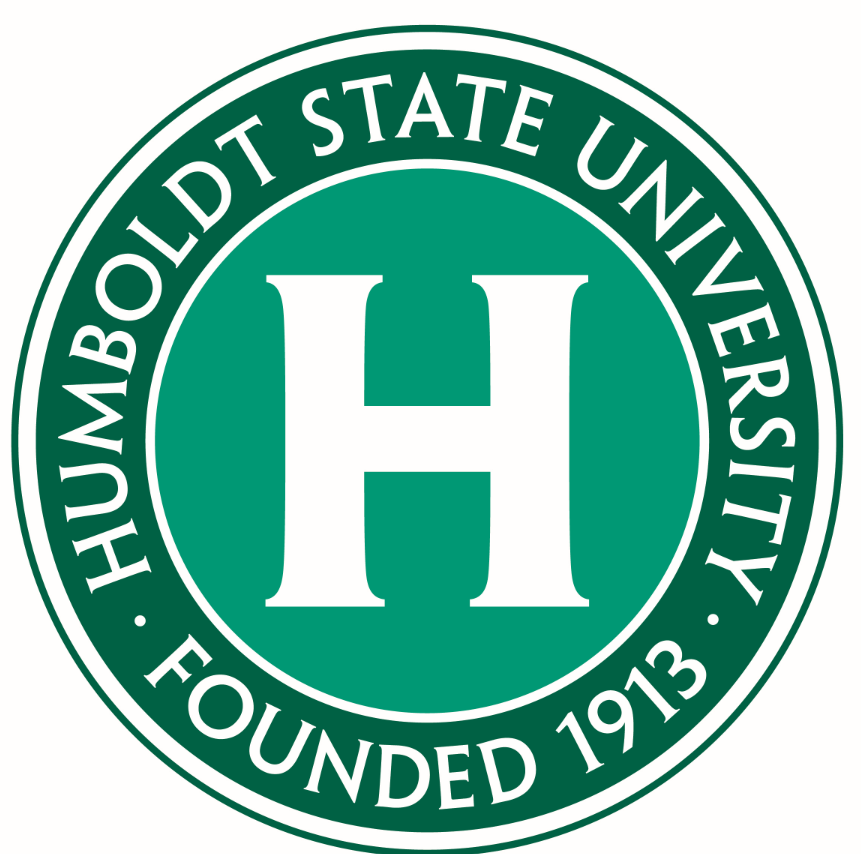 The Essays
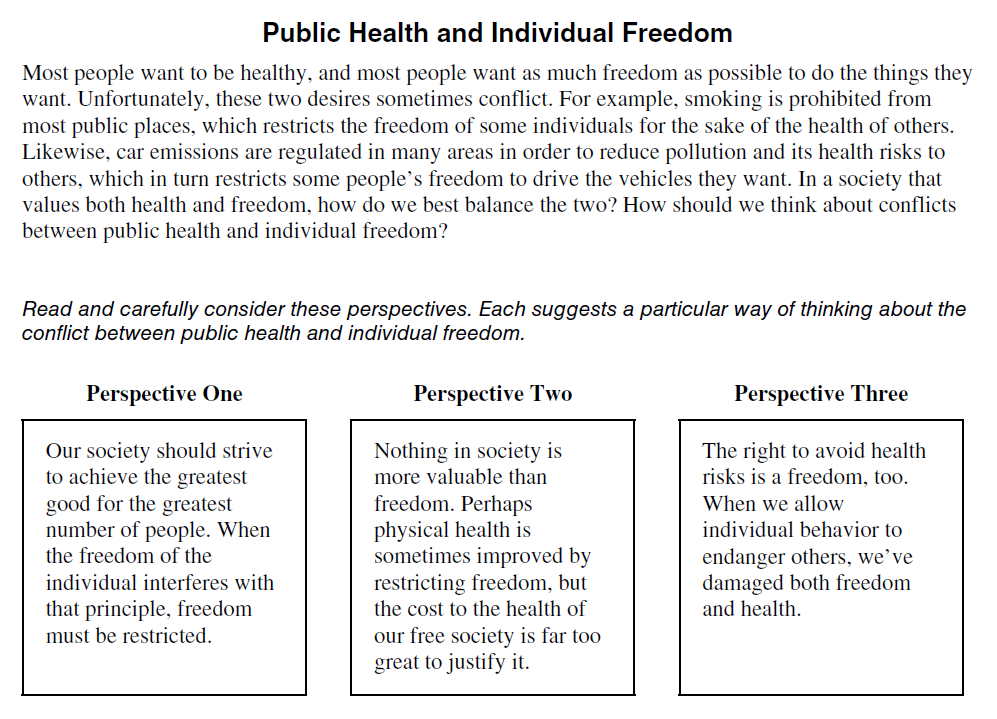 ACT
The ACT essay is a persuasive essay. It will offer several positions/points of view on a controversial topic. Students are required to choose a position and providence evidence in support of their position.
http://www.act.org/content/act/en/products-and-services.html
The EssayACT
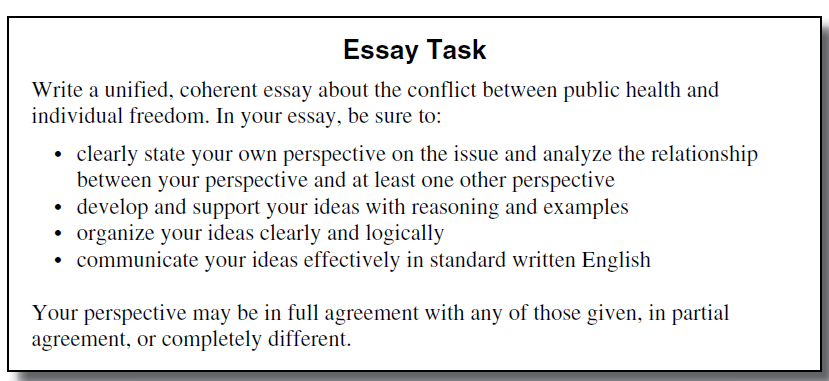 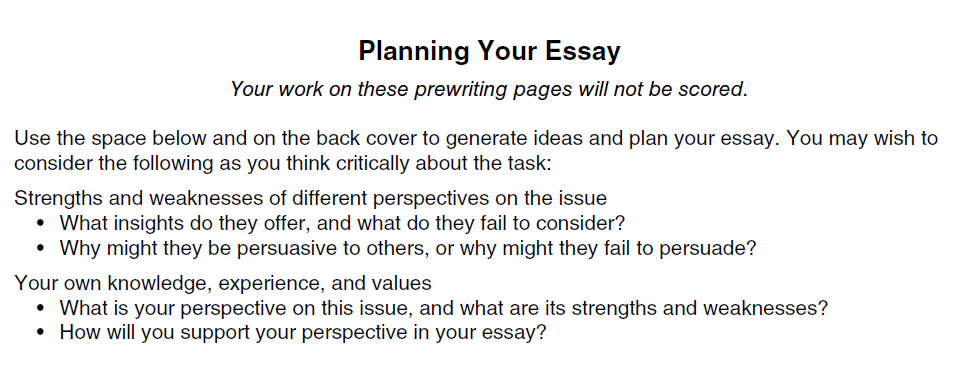 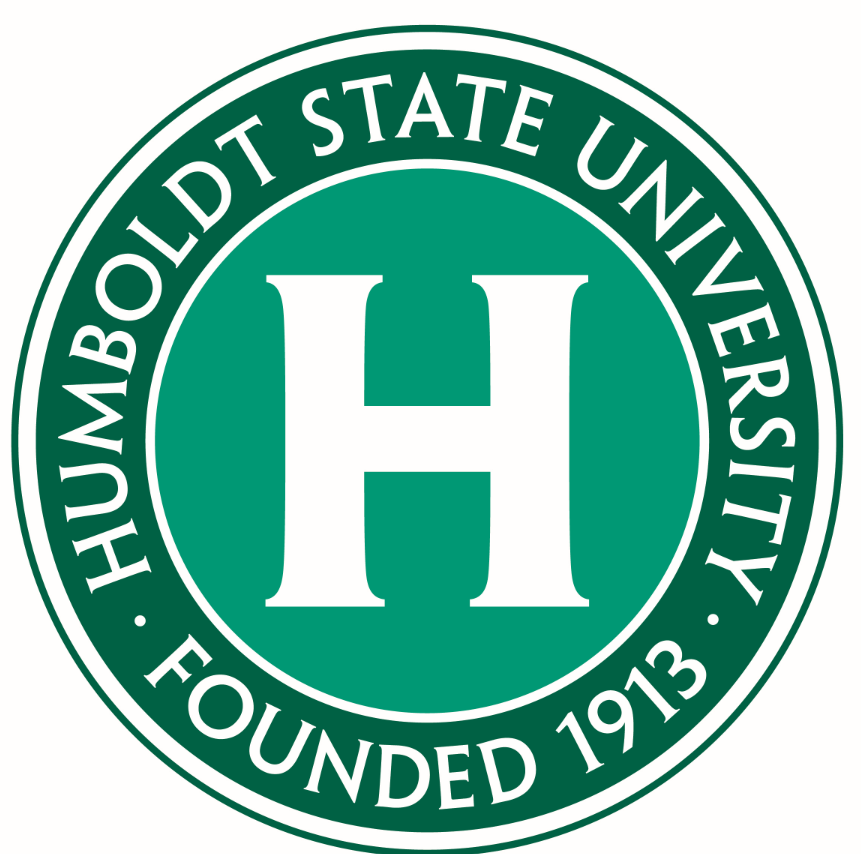 The Essay- SAT
The SAT essay will require students to read and analyze a short passage. 
This essay will require students to evaluate the effectiveness of the author.
How does the author present their main argument?
What rhetorical devices does the author use to make their point?
What kinds of evidence does the author include to demonstrate their point?
How effective/successful is the author in making their point?
NOTE: Students are not required to take a position.

SAT Practice Test Essays
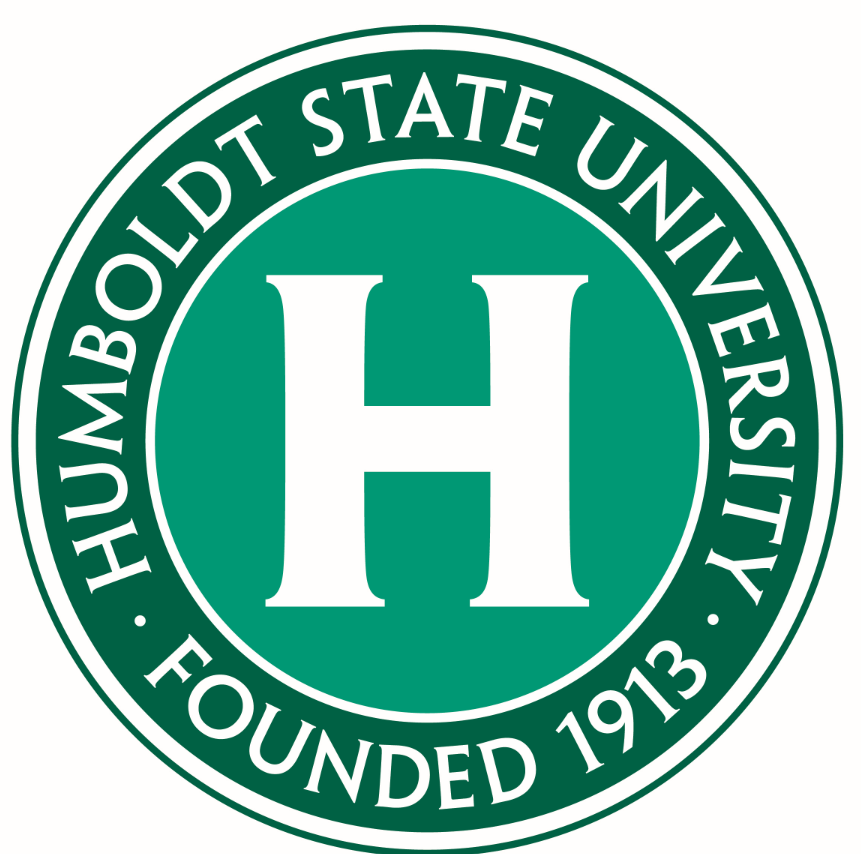 Useful links for  understanding the tests
https://collegereadiness.collegeboard.org/sat/practice

https://collegereadiness.collegeboard.org/sat/inside-the-test/compare-old-new-specifications

https://collegereadiness.collegeboard.org/sat/inside-the-test/compare-new-sat-act

http://www.act.org/content/act/en/products-and-services/the-act/test-preparation.html

http://blog.prepscholar.com/complete-official-act-practice-tests-free-links

http://www.princetonreview.com/college/act-test-prep

https://www.kaptest.com/sat

https://www.kaptest.com/act
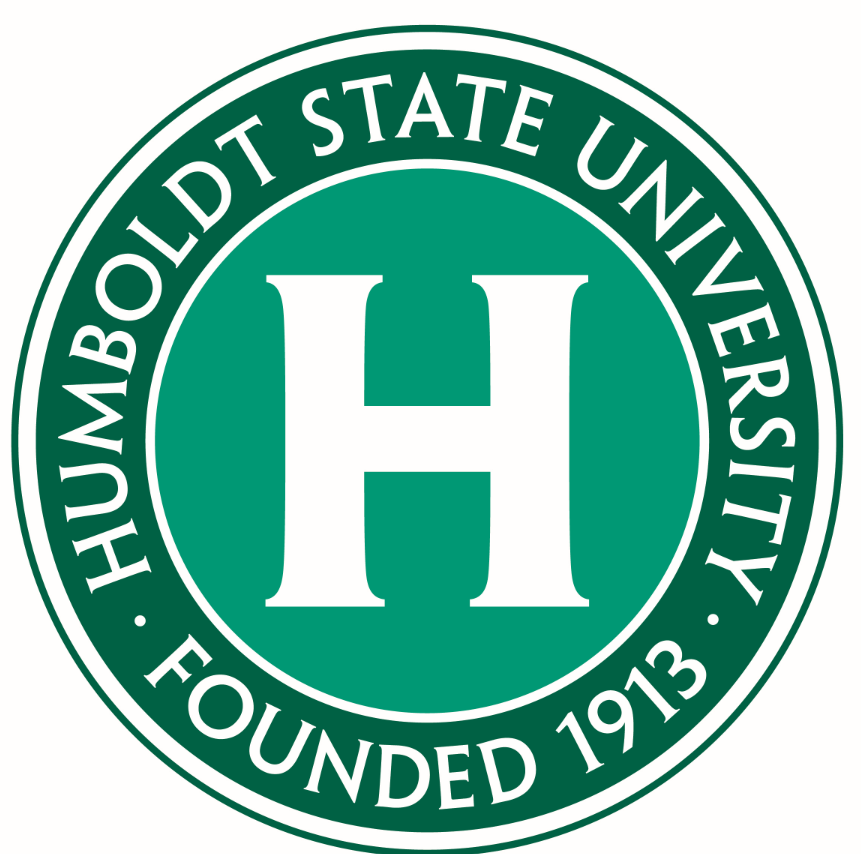 Thank You!
Elva Ortega
Educational Talent Search Advisor
for Arcata & Eureka High School
Tutor Coordinator
Office: 707-826-5214
Email: 
elva.ortega@humboldt.edu
emo25@humboldt.edu
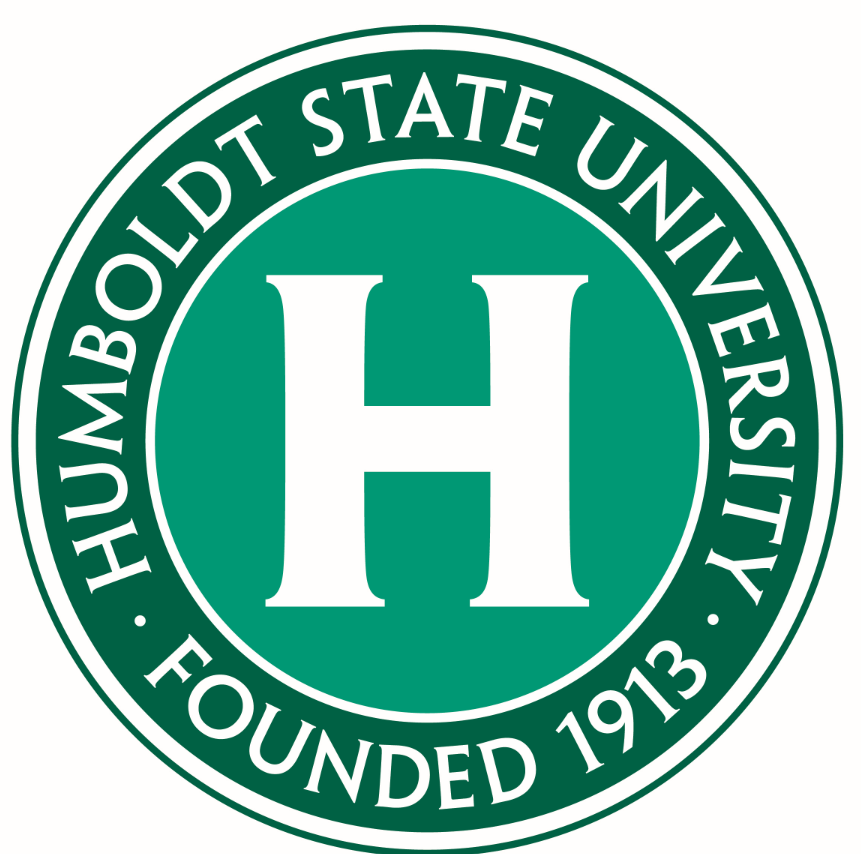